The first, the best, Russian
Yuri Gagarin
Yuri Gagarin was born in     the village of Klushino. His parents   worked on a collective farm. Yuri was the third of four children.
Gagarin.avi
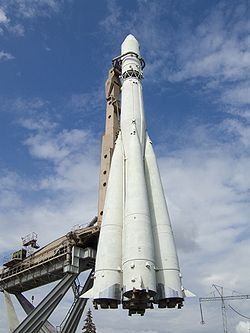 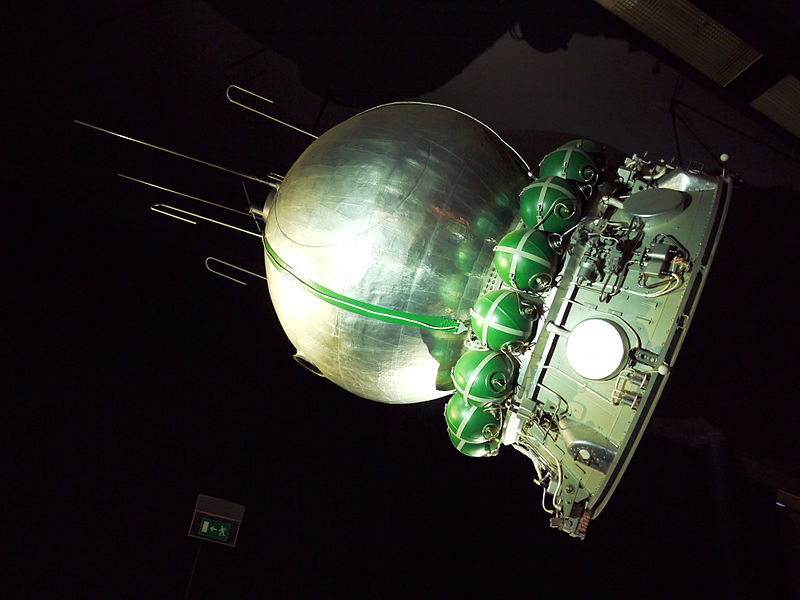 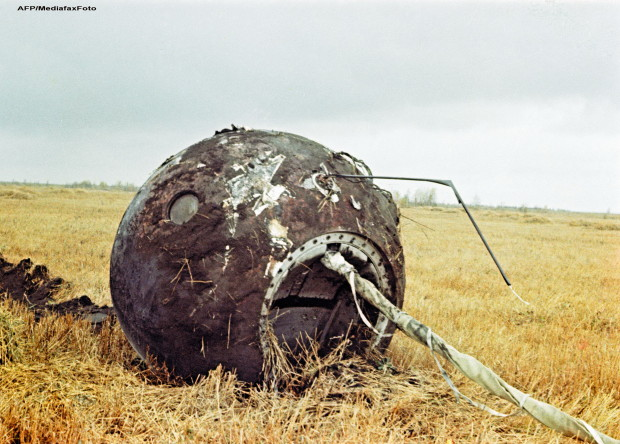 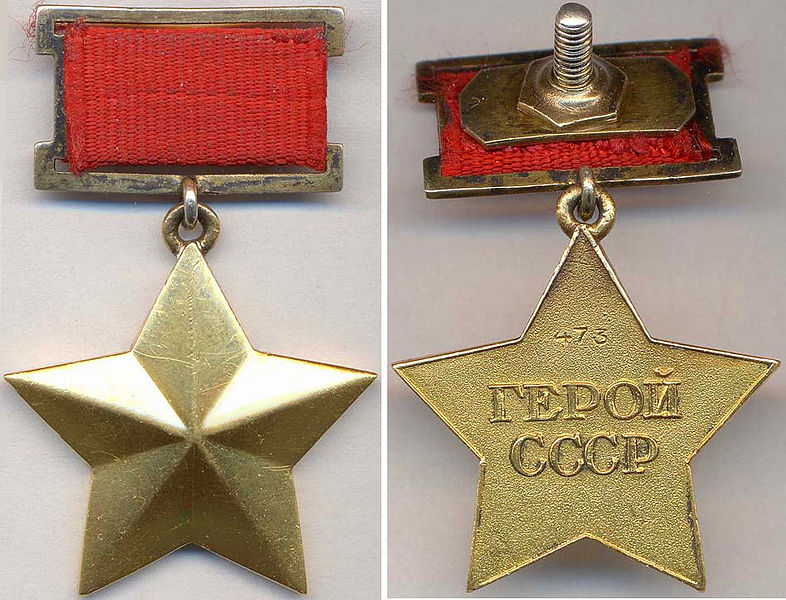 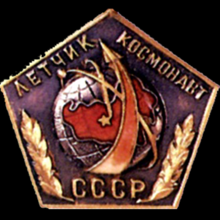 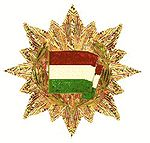